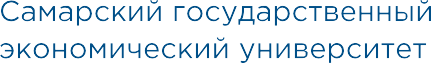 ПРЕДПРИНИМАТЕЛЬСКИЙ ТРЕК В СГЭУ
МЕХАНИКА ПРЕДПРИНИМАТЕЛЬСКОГО ТРЕКА
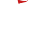 СГЭУ
Самарский государственный экономический университет
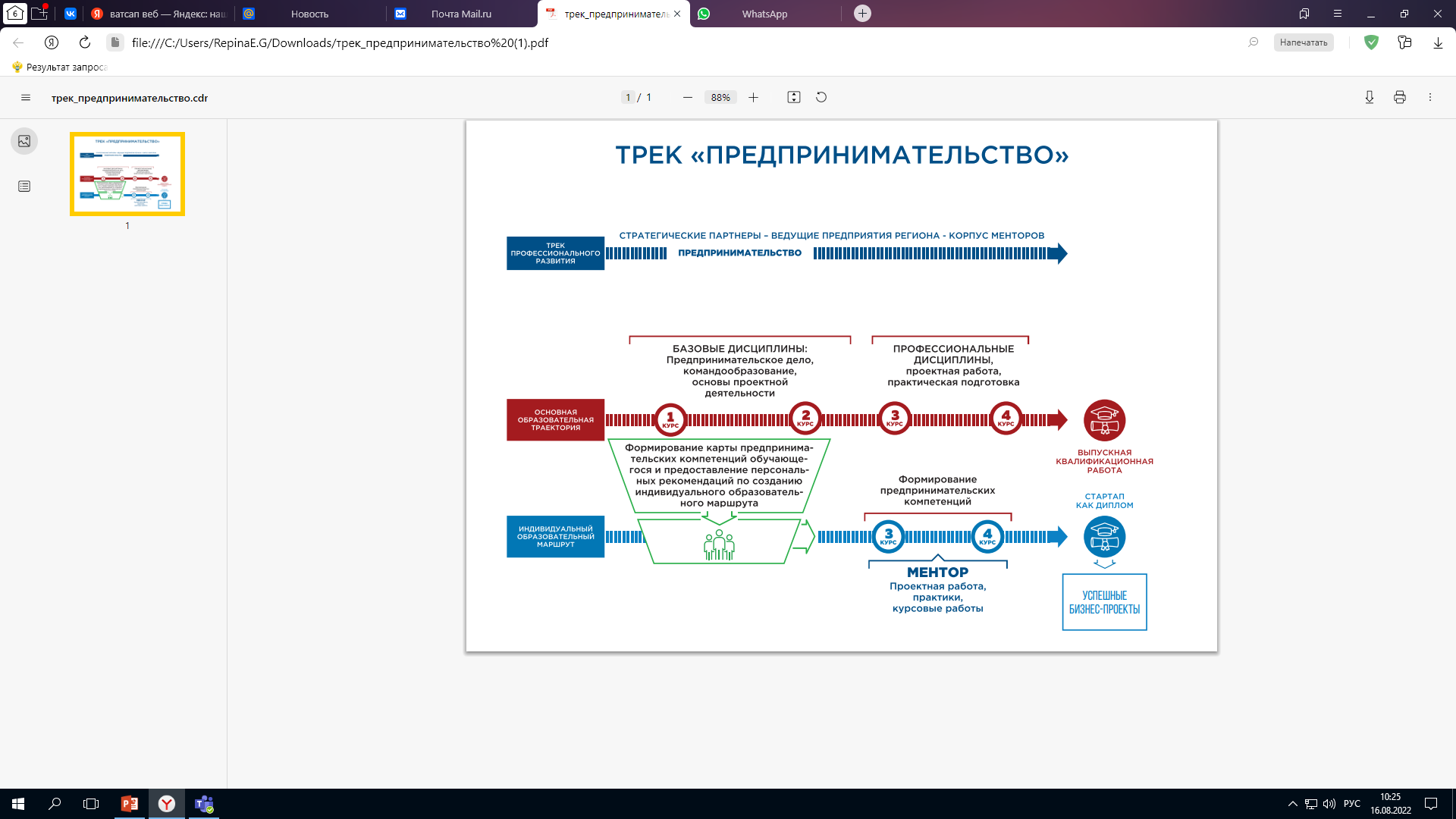 ОБРАЗОВАТЕЛЬНЫЕ КОМПОНЕНТЫ ПРЕДПРИНИМАТЕЛЬСКОГО ТРЕКА
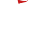 СГЭУ
Самарский государственный экономический университет
Этап создания ПРОТОТИПА
ППС СГЭУ
1 курс 
весна
Дисциплина «Командообразование и работа в команде»
Развитие навыков командной работы
ППС СГЭУ
2 курс 
осень
Дисциплина «Предпринимательское дело»
Знакомство с основами предпринимательства, 
историями успеха, создание заинтересованности у обучающихся в предпринимательстве
Эксперты
Карта предпринимательских компетенций
Ассессмент мягких навыков в Центре оценки компетенций СГЭУ (методика РСВ)
Рекомендации  по формированию / развитию мягких навыков 
 компетенций
ОБРАЗОВАТЕЛЬНЫЕ КОМПОНЕНТЫ ПРЕДПРИНИМАТЕЛЬСКОГО ТРЕКА
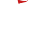 СГЭУ
Самарский государственный экономический университет
Этап создания ПРОЕКТА
ППС СГЭУ
Развитие предпринимательских инициатив. Упаковка проектов. Формирование «воронки» потенциальных молодых предпринимателей
2 курс 
весна
Дисциплина 
«Основы проектной деятельности»
2 курс 
весна
Предпринимательские среды:

Питч – сессии проектных команд
Эксперты
Короткая презентация проектов, получение комментариев экспертов
Точка кипения
Центр развития предпринимательства СГЭУ
ОБРАЗОВАТЕЛЬНЫЕ КОМПОНЕНТЫ ПРЕДПРИНИМАТЕЛЬСКОГО ТРЕКА
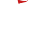 СГЭУ
Самарский государственный экономический университет
Этап создания СТАРТАПА
Точка кипения
деловые игры и тренинги
проектные школы
предакселерационные интенсивы 
акселерационные программы
консультации экспертов
подготовка к конкурсам на привлечение финансирования
3 курс
Формирование предпринимательских и проектных компетенций

Заявление ВКР - С

Пары 
«Ментор – команда»
Центр развития предпринимательства СГЭУ
Эксперты
4 курс
Создание стартапа, успешная защита ВКР - С
Написание и защита ВКР в форме стартапа
Центр развития предпринимательства СГЭУ
Эксперты
КАРТА ПРЕДПРИНИМАТЕЛЬСКИХ КОМПЕТЕНЦИЙ
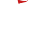 СГЭУ
Самарский государственный экономический университет
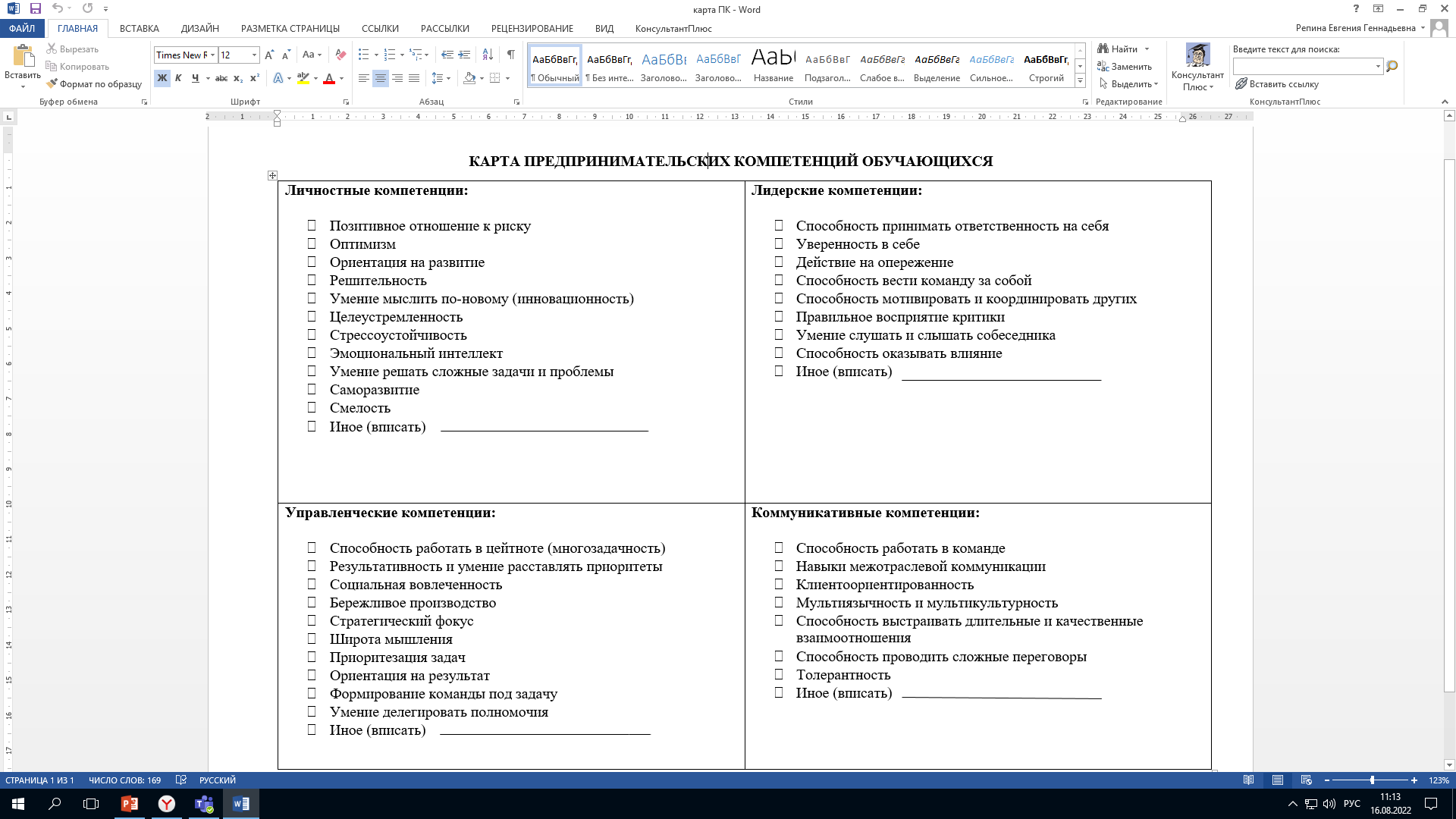 ДИСЦИПЛИНА «ПРЕДПРИНИМАТЕЛЬСКОЕ ДЕЛО»
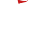 СГЭУ
Самарский государственный экономический университет
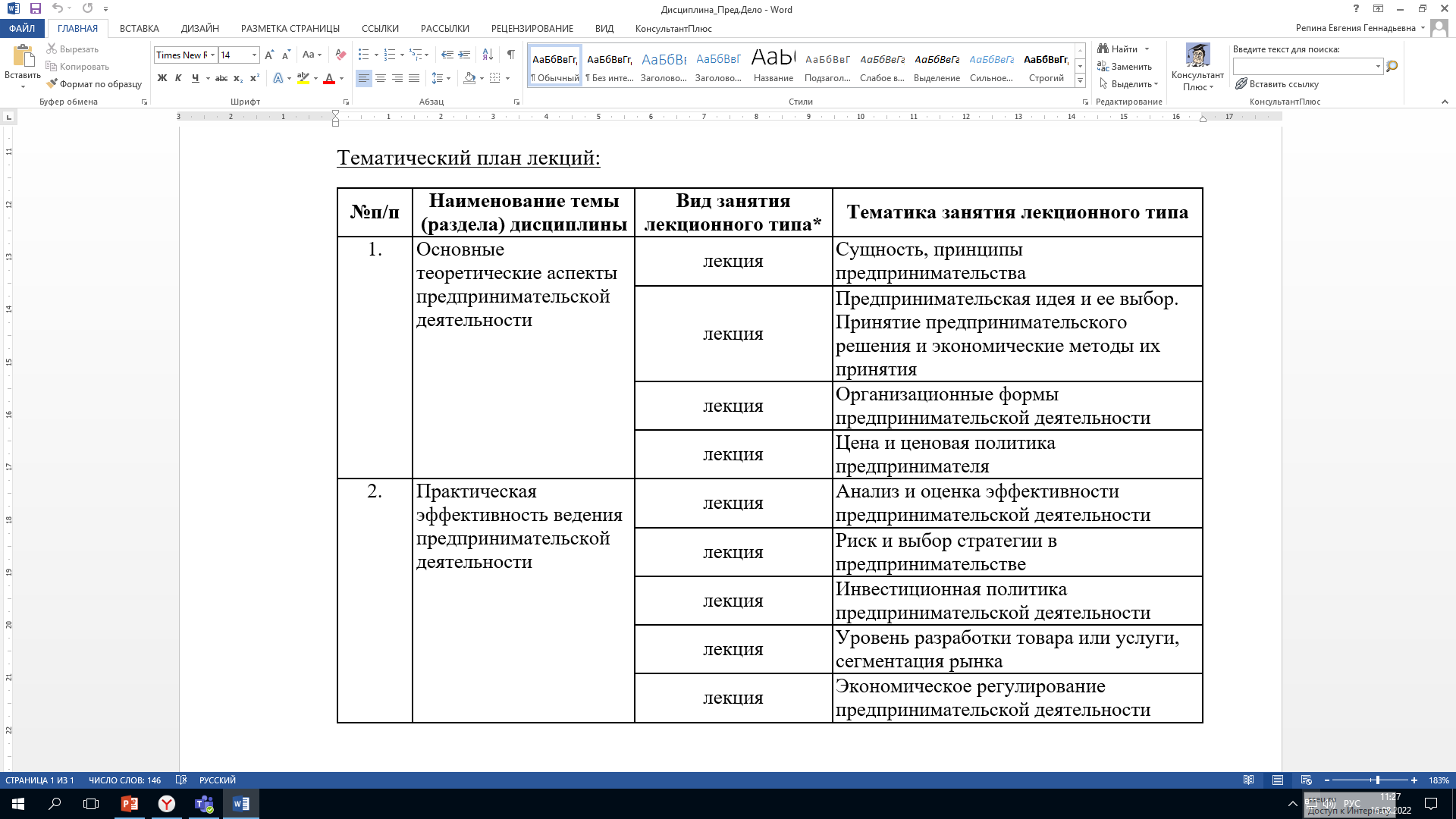 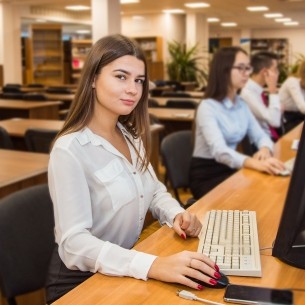 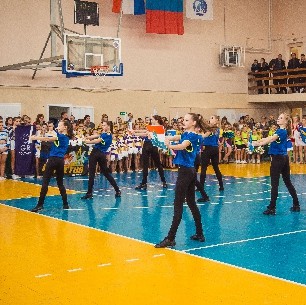 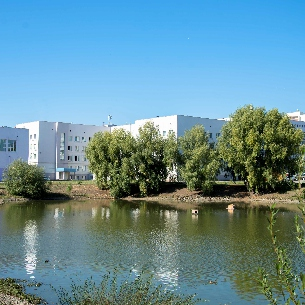 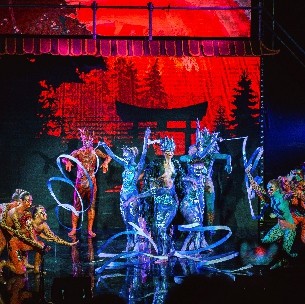 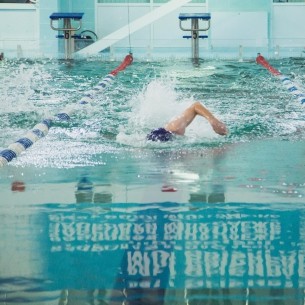 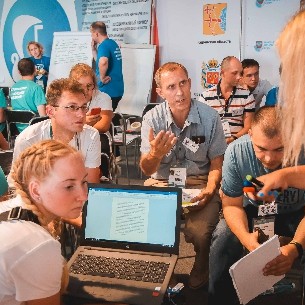 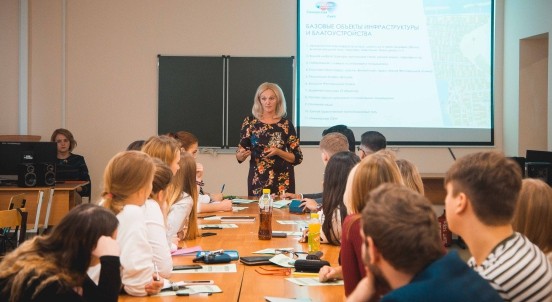 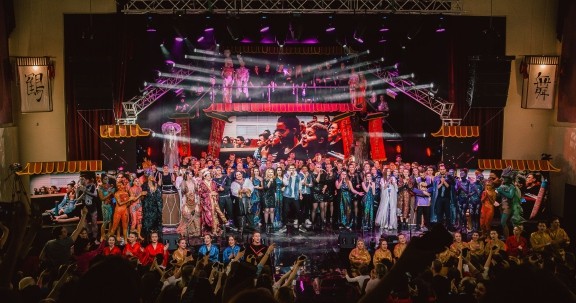 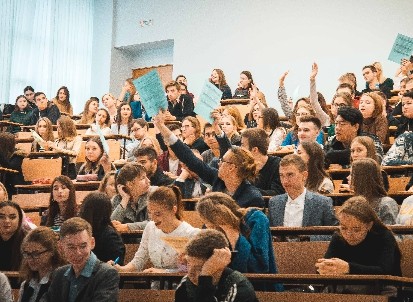 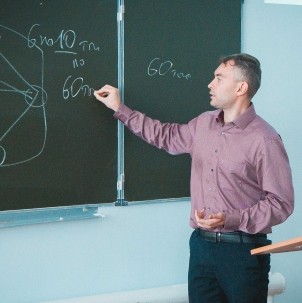 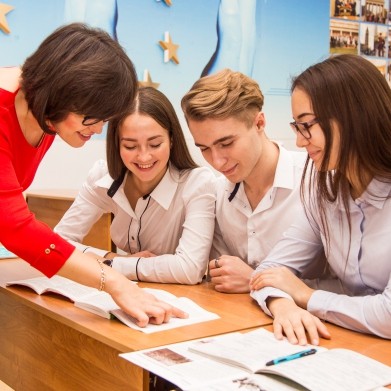 СГЭУ
Самарский государственный экономический университет
www.sseu.ru
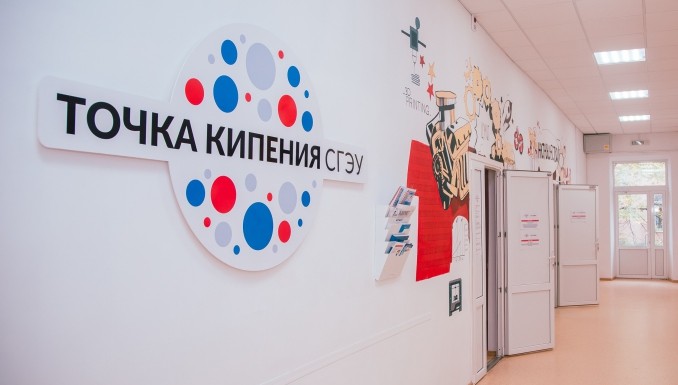 Россия, г. Самара, ул. Советской Армии, 141
тел. +7 (846) 933 88 00
+7 (846) 933 88 88
www.start.sseu.ru